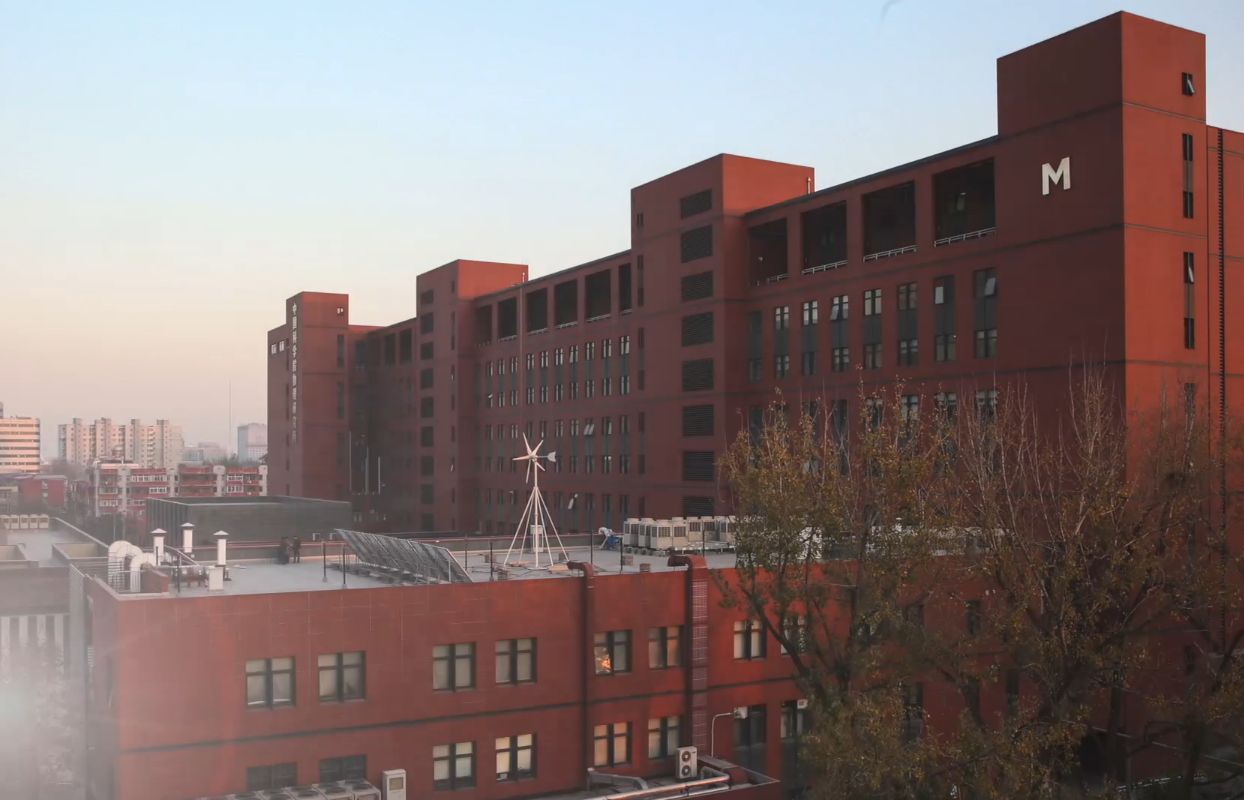 Institute of Physics, CAS
Topological quantum integrability
Yupeng Wang

                                                                                         Hangzhou

                                                                              2024. 11. 01
Outline
Topological integrable boundary
Ⅰ
Ⅱ
Ⅲ
Ⅳ
Ⅴ
Exact solution of topological spin chain
Eigenstates
Exact spectrum: ground state and elementary excitations
Summary
Ⅰ
Topological integrable boundary
An important issue in physics: boundaries!
2-d boundaries
0-d boundaries
L
0
1
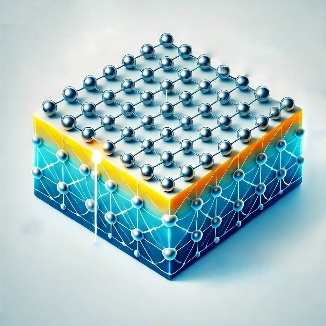 Impurities (Kondo problem)
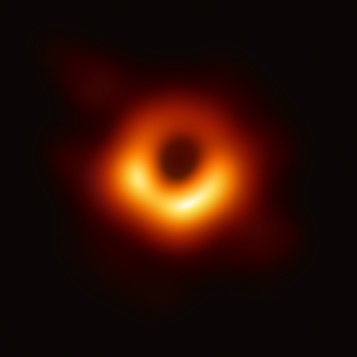 2
L-1
L
1
Surface and interface (TI)
1-d boundaries
Open strings
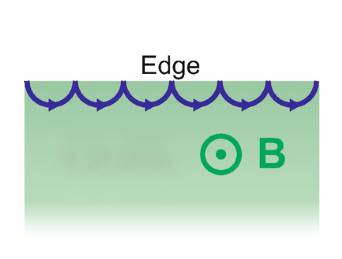 Black holes
L
1
2
L-1
Edge states in quantum Hall effect
Source and drain
Quantization in compact topological manifold
3
Ⅰ
Topological integrable boundary
Topologically, 0-d boundaries can be identified as
Case A:  Compact
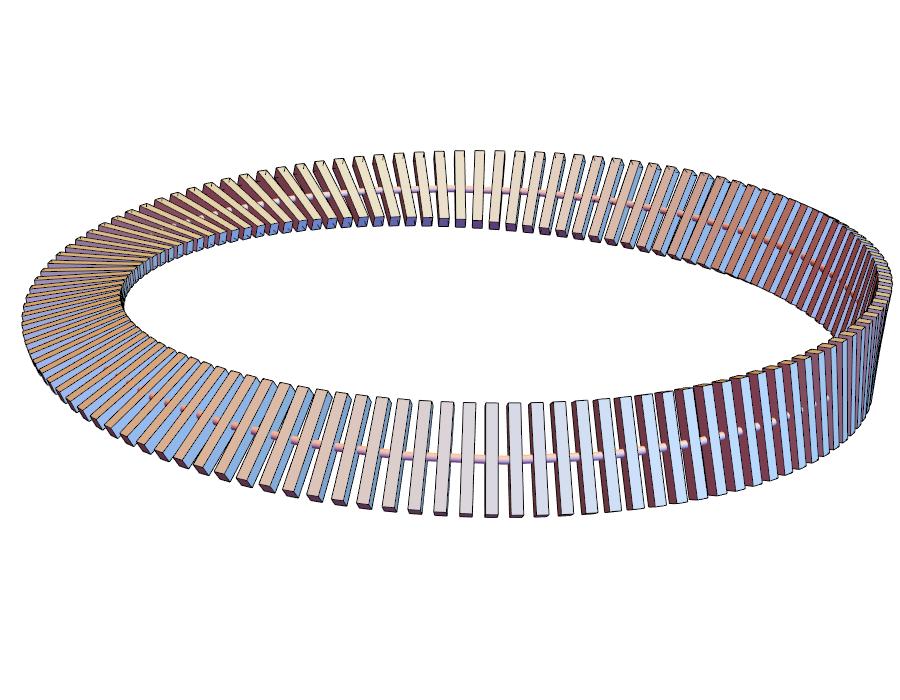 Spin ring
Case B:  Open
Spin chain
Such kind of problems need exact solutions!
Leave the task to mathematical physics!
4
Ⅰ
Topological integrable boundary
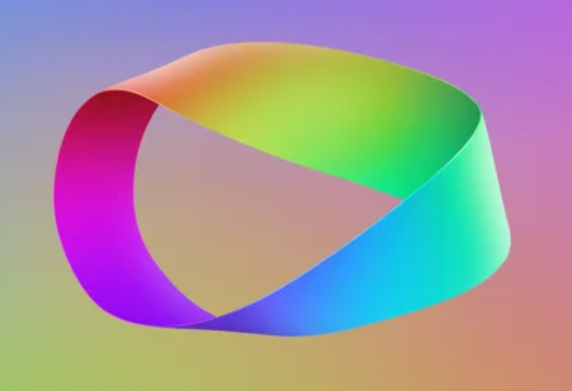 Heisenberg algebra
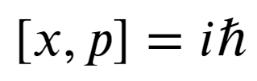 Bohr-Sommerfeld quantization condition
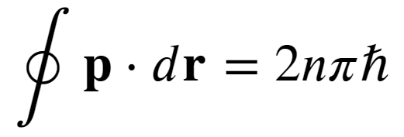 How to quantize in topological space?
Our exact quantization procedure includes: 

the nature of the vacuum (ground state) within a topological manifold
 
the types of particles (elementary excitations) that may emerge

how these particles interact with and exist within the topological manifold
Start point: integrable models with topological boundary condition
5
Ⅰ
Topological integrable boundary
Yang-Baxter equation
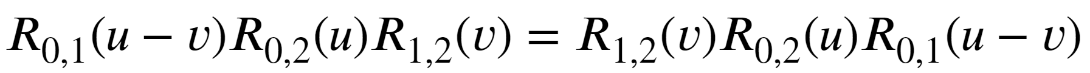 R matrix
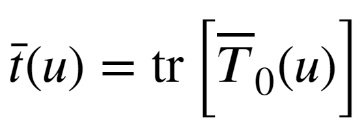 Transfer matrix
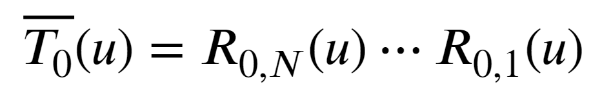 Monodromy matrix
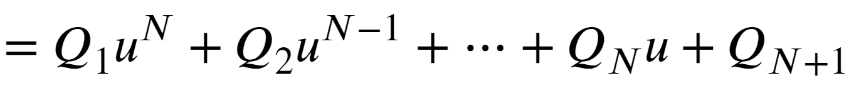 YBE
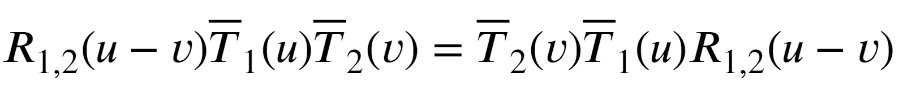 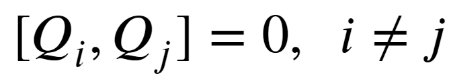 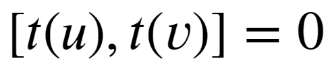 Integrable conserved quantity
RTT relation
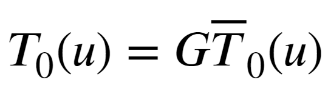 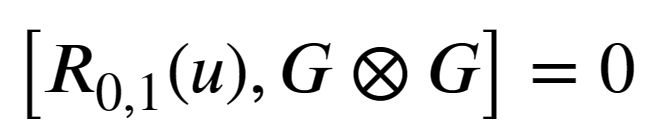 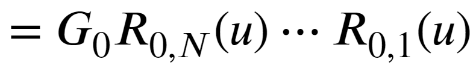 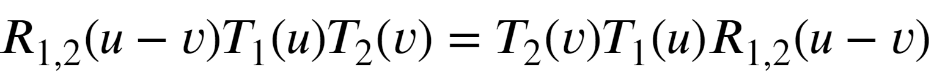 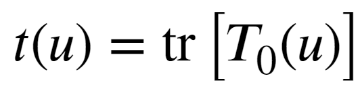 Integrable transfer matrix
6
Ⅰ
Topological integrable boundary
The XXZ spin torus Hamiltonian is
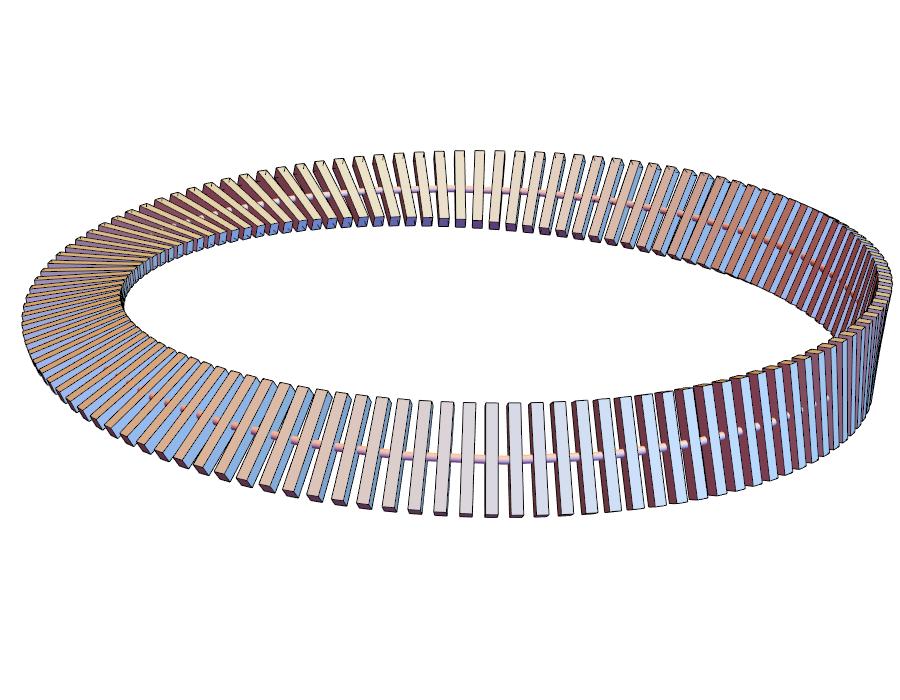 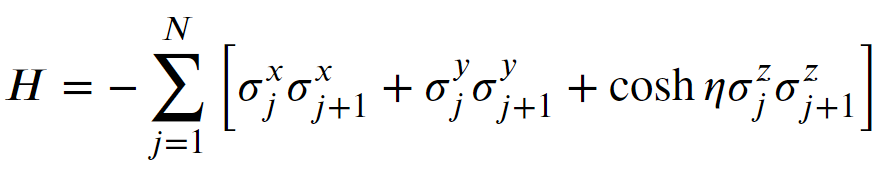 with the anti-periodic boundary condition:
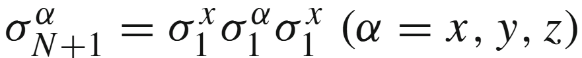 Integrability
symmetry
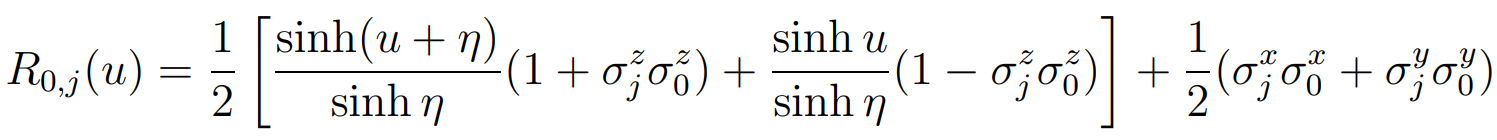 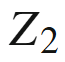 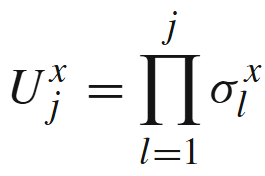 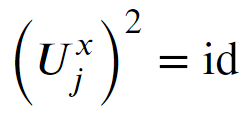 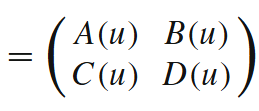 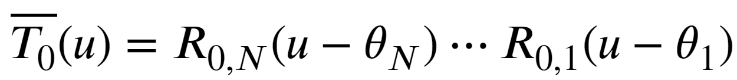 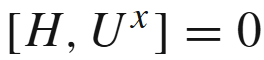 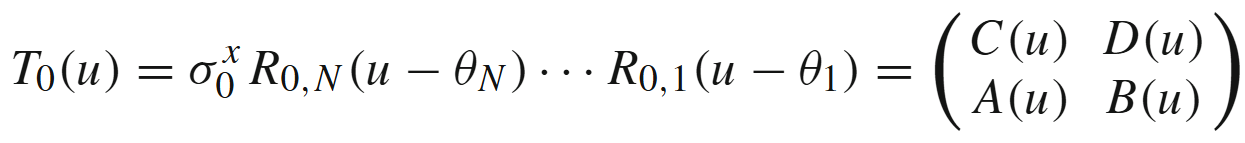 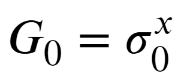 Batchelor et al
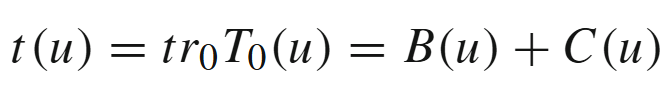 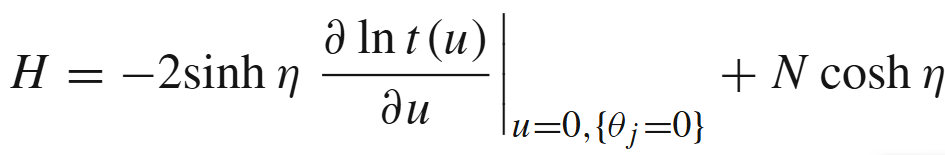 7
Ⅰ
Topological integrable boundary
Basic properties of the transfer matrix
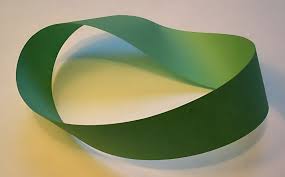 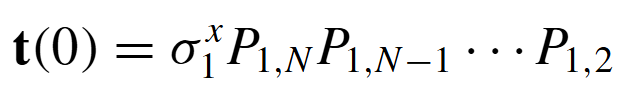 Topological momentum
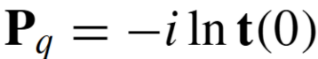 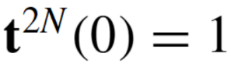 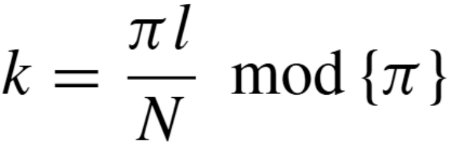 Eigenvalue
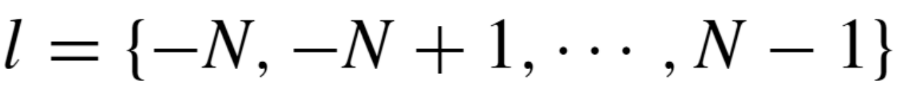 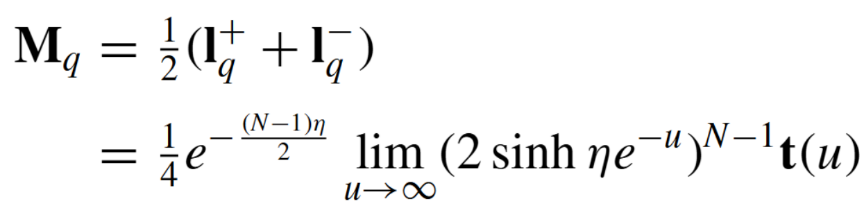 String charge
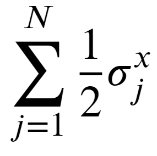 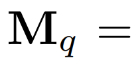 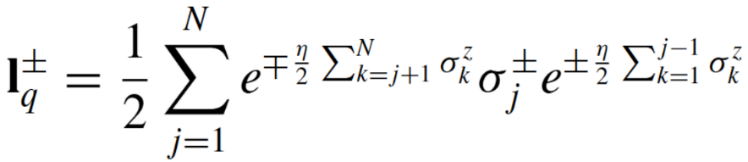 Generators of quantum group
8
Topological integrable boundary
1
Ⅱ
3
4
5
Exact solution of topological spin chain
Eigenstates
Exact spectrum: ground state  and elementary excitations
Summary
Ⅱ
Exact solution of topological spin chain
Operator Identity
J. Cao, W.-L. Yang, K. Shi and Y. Wang,
Phys. Rev. Lett. 111, 137201 (2013)
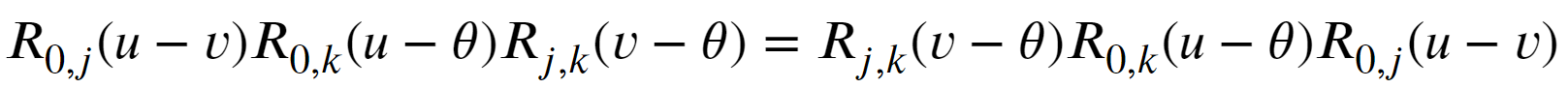 R-matrix
Initial condition:
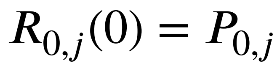 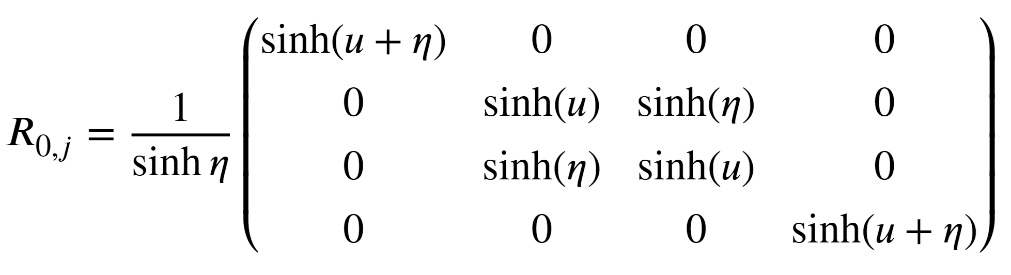 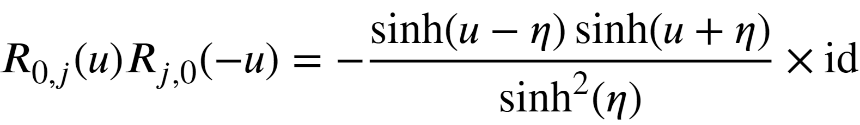 Unitary relation:
Crossing relation:
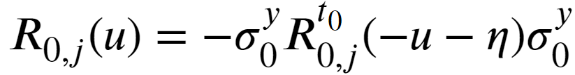 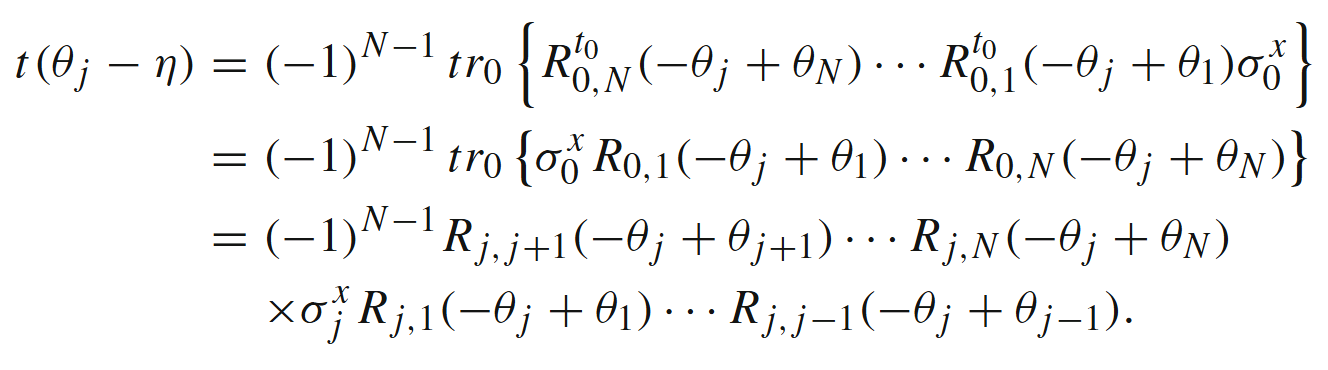 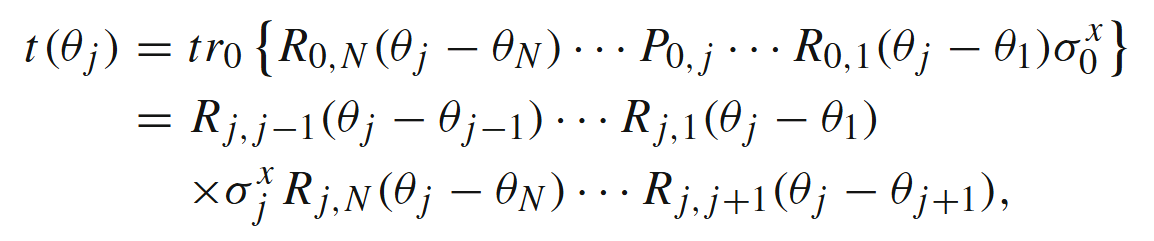 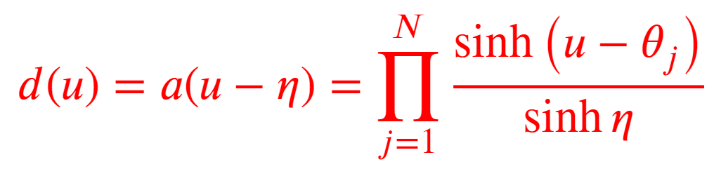 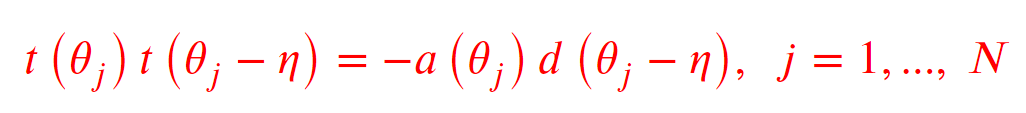 Quantum determinant
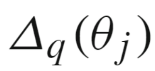 10
Ⅱ
Exact solution of topological spin chain
Solving the spectrum via ODBA method
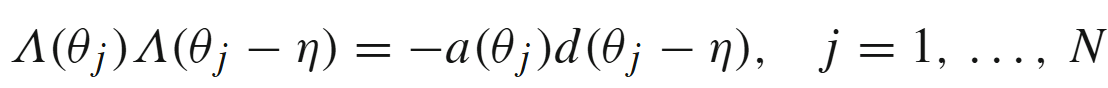 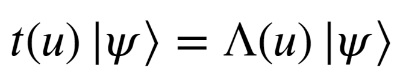 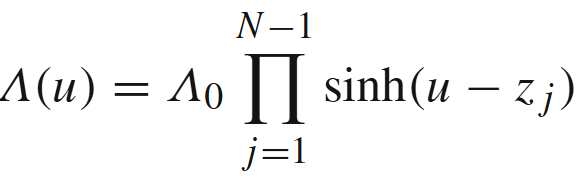 Inhomogeneous T-Q relation
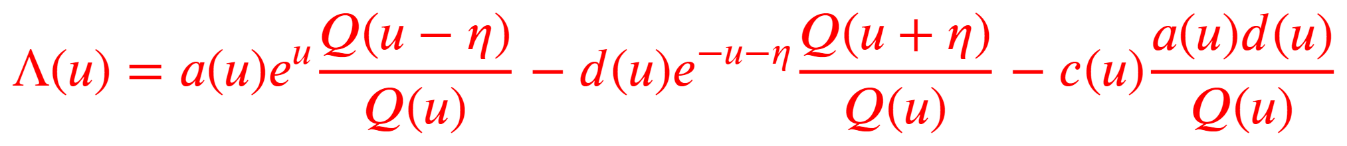 CYSW term
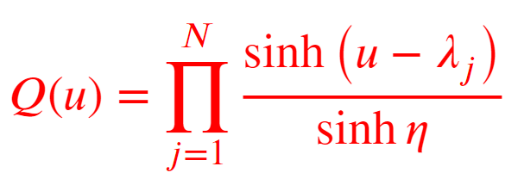 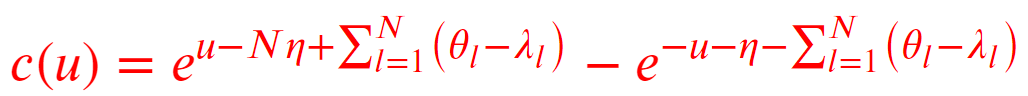 Notice
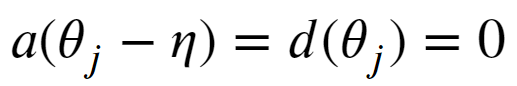 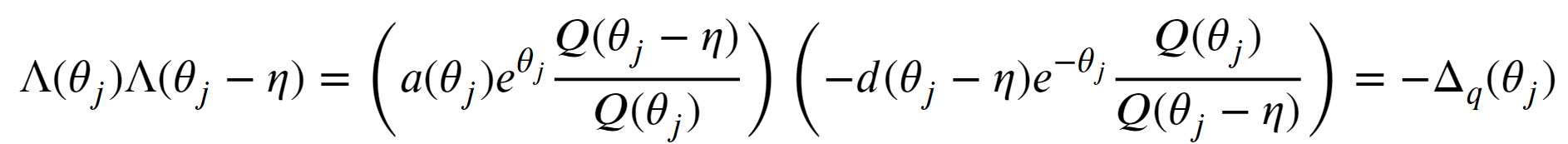 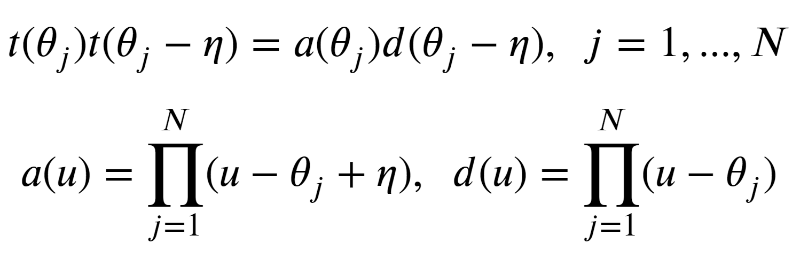 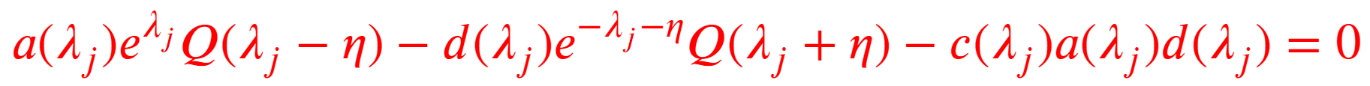 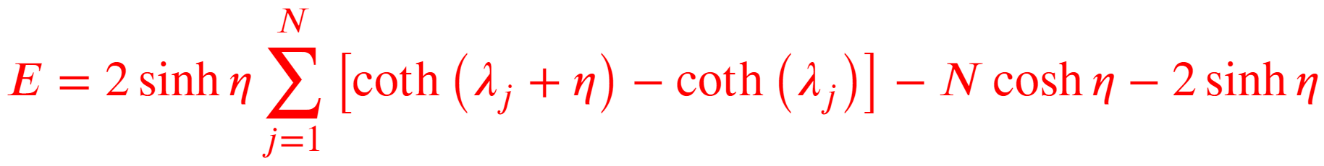 Eigenvalue of Hamiltonian
11
Ⅱ
Exact solution of topological spin chain
Free fermion case
J-W
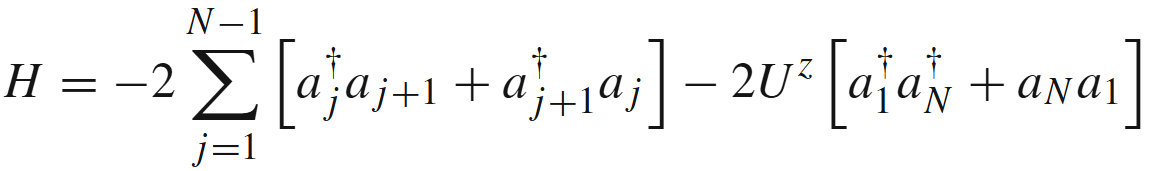 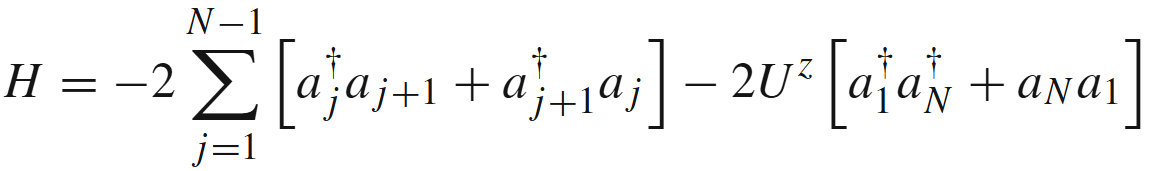 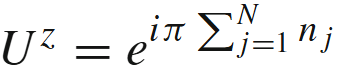 A superconducting quantum dot embedded in a metallic ring
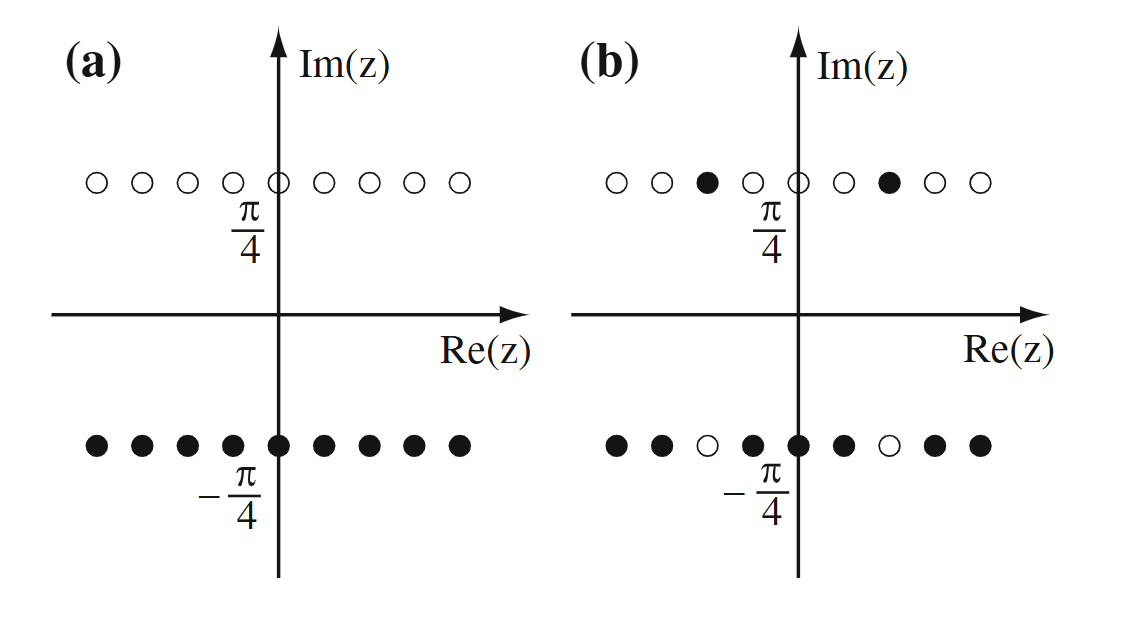 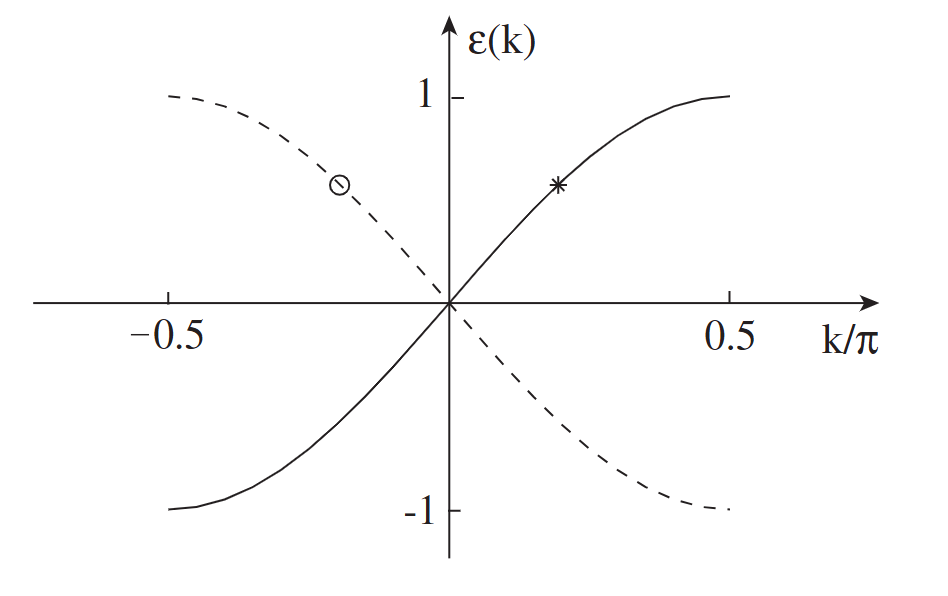 Topological confiment of spinons!
Propagating Majorana fermions!
12
Topological integrable boundary
1
2
Ⅲ
4
5
Exact solution of topological spin chain
Eigenstates
Exact spectrum: ground state and elementary excitation
Concluding remarks & perspective
Ⅲ
Eigenstates
X. Zhang et al., J. Stat. Mech. 2015, P05014 (2015).
The quantum separation of variables (SoV) method
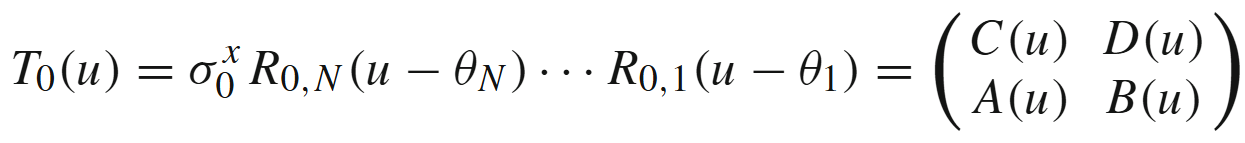 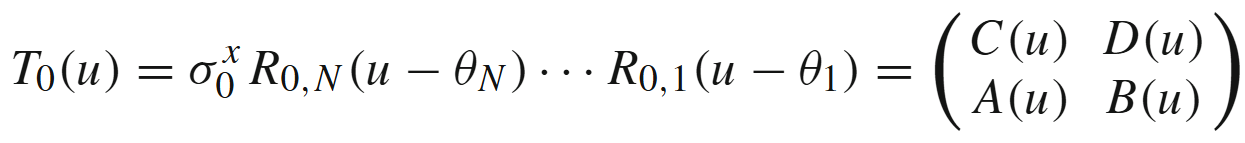 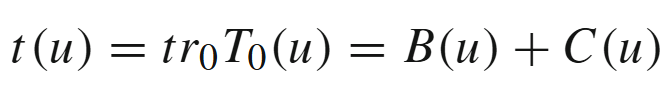 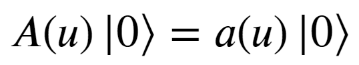 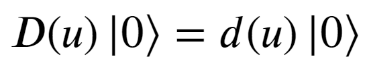 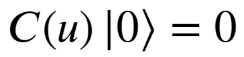 Define all spins up state:
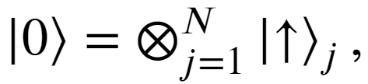 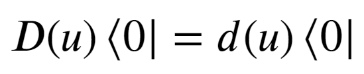 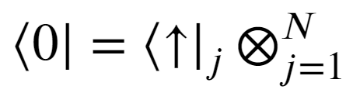 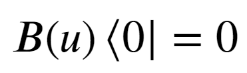 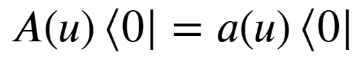 From ABA, the commutation relations are
An orthogonal SoV basis:
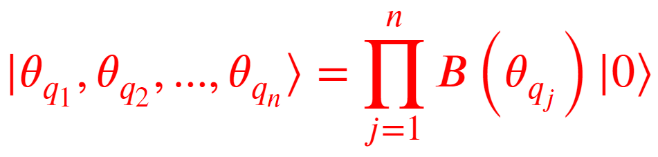 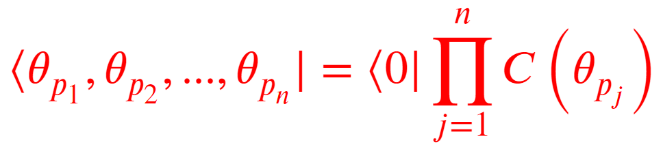 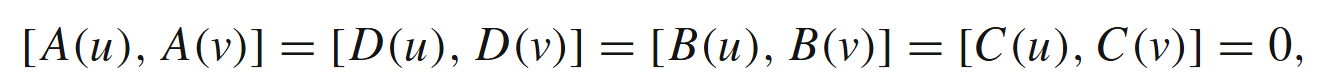 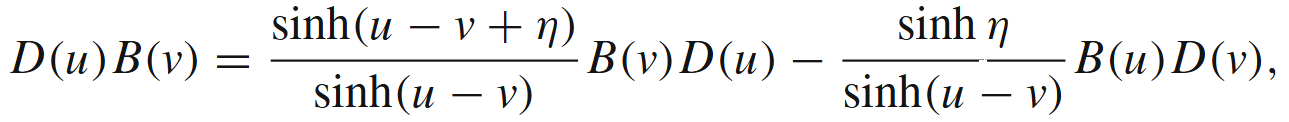 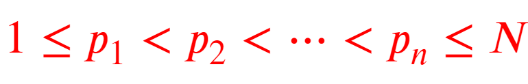 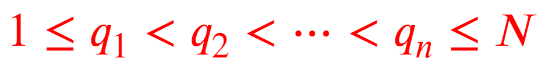 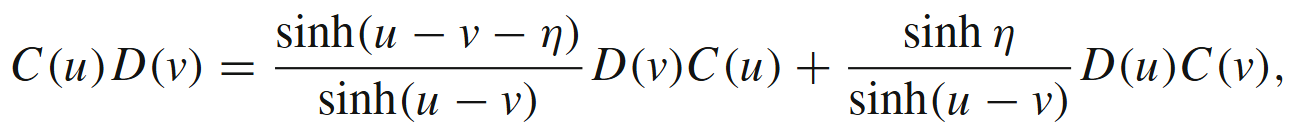 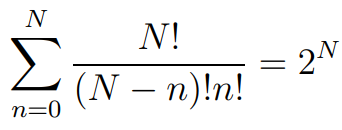 Total number
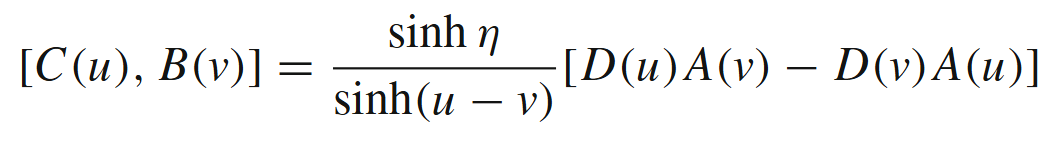 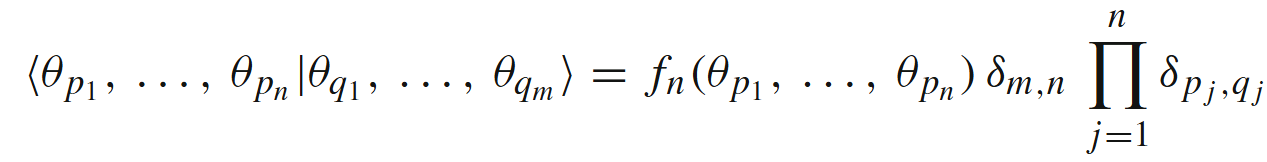 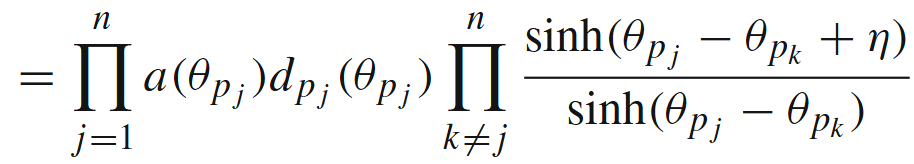 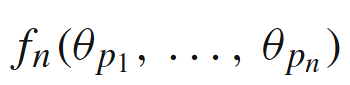 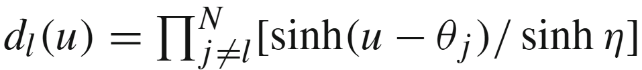 Ⅲ
Eigenstates
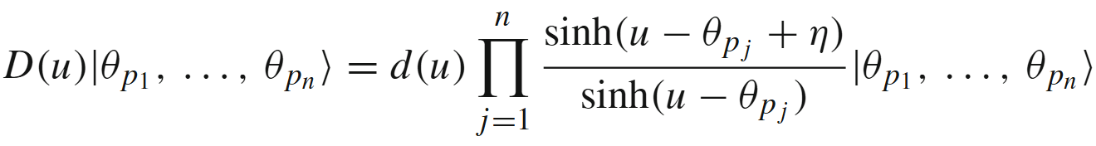 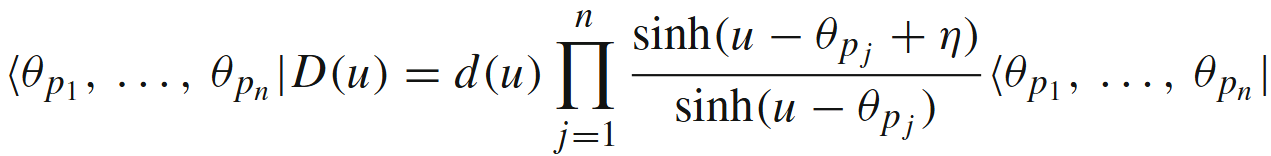 Scalar product
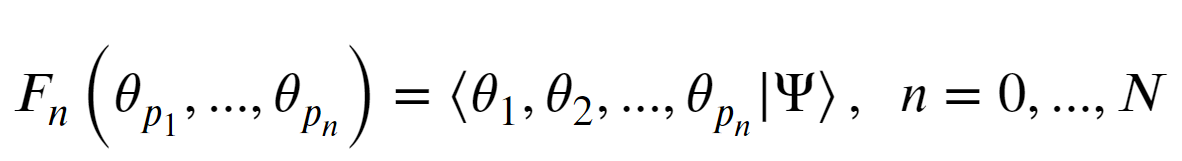 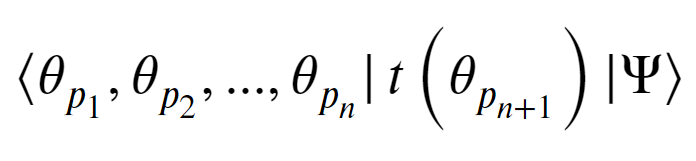 Eigenstate of Hamiltonian
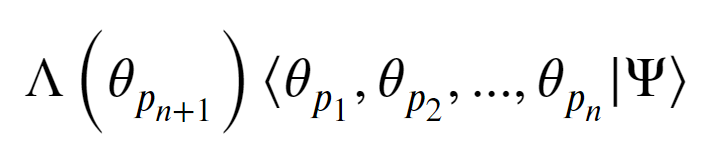 Identity
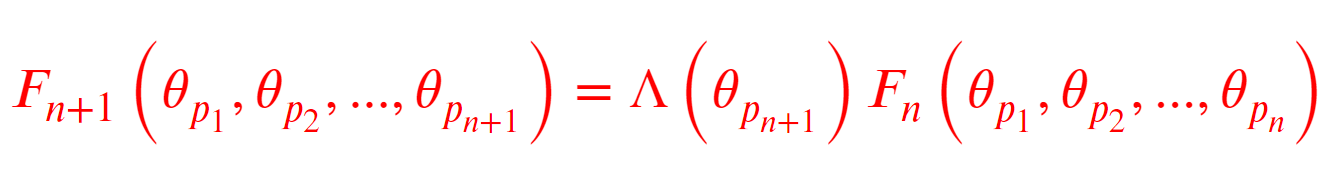 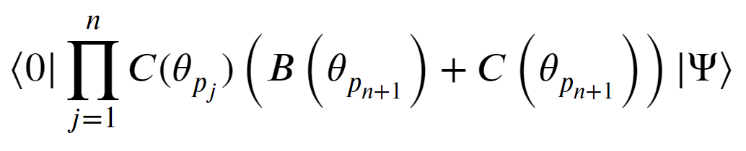 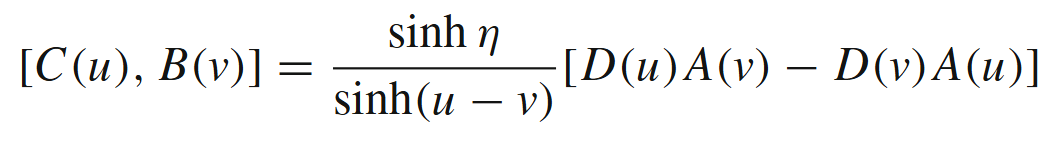 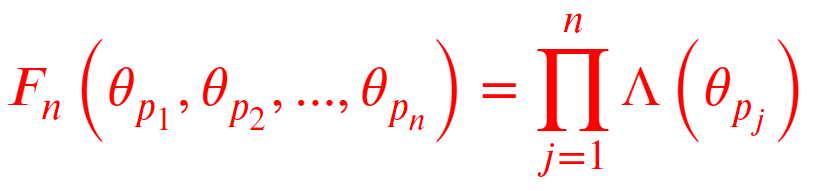 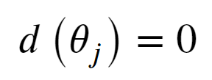 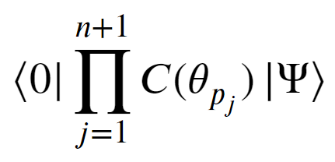 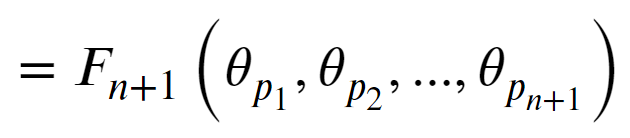 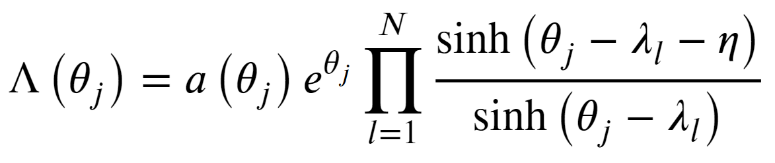 Ⅲ
Eigenstates
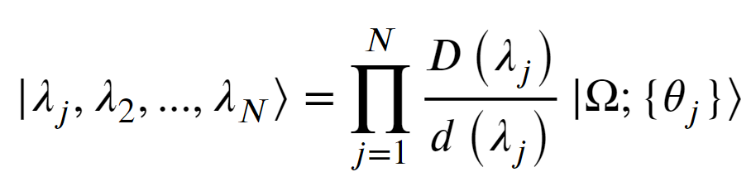 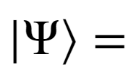 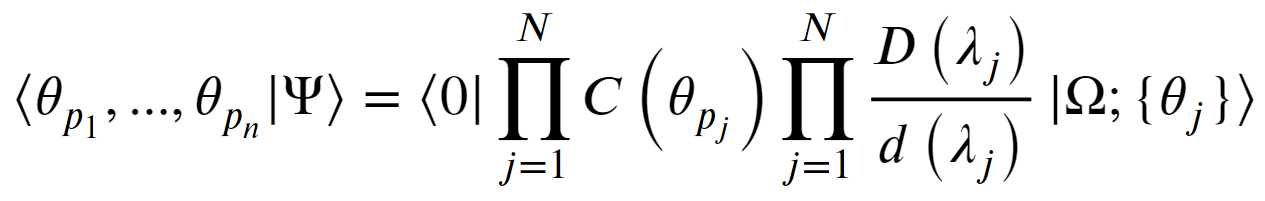 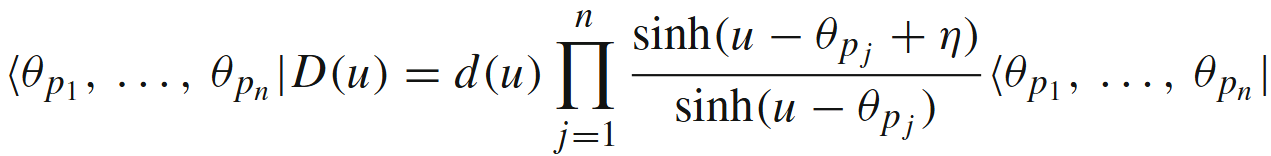 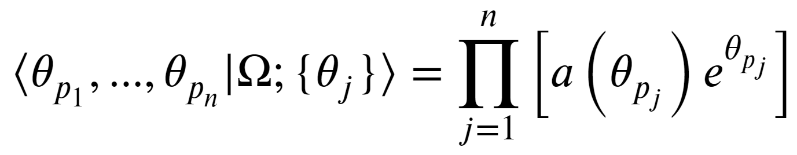 Ansatz
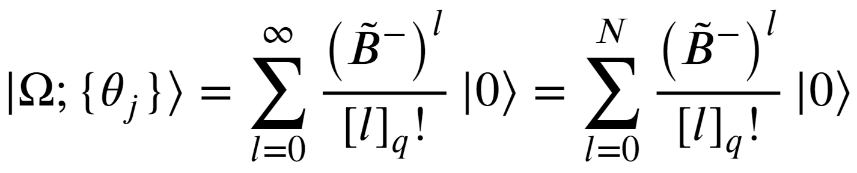 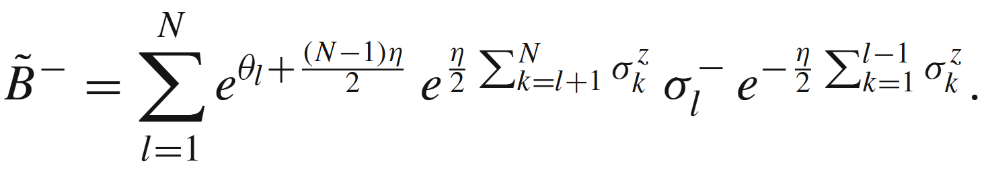 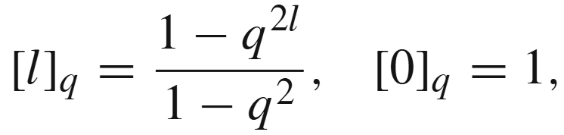 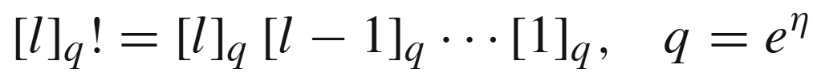 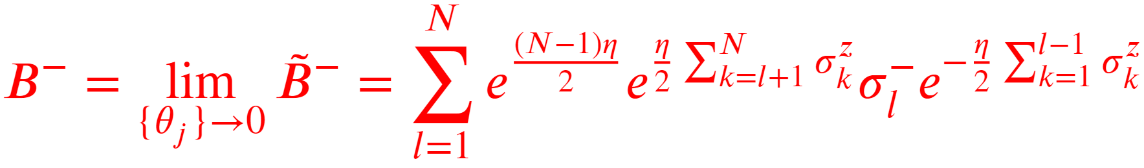 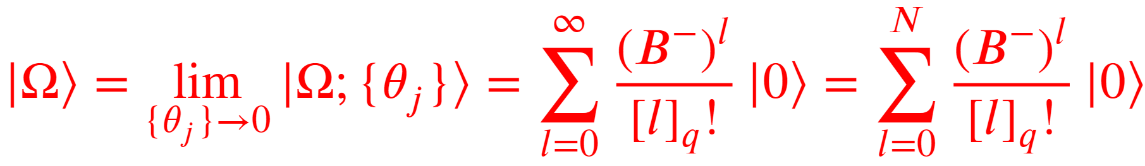 Topological integrable boundary
1
2
3
Ⅳ
5
Exact solution of topological spin chain
Eigenstates
Exact spectrum: ground state  and elementary excitations
Summary
Ⅳ
Exact spectrum: ground state  and elementary excitations
Inhomogeneous BAEs leads to disordered Bethe roots patterns!
T-W method
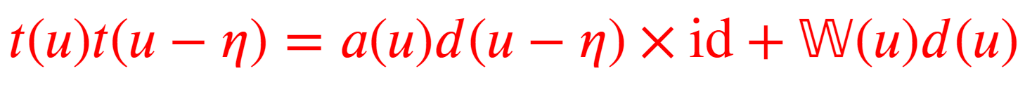 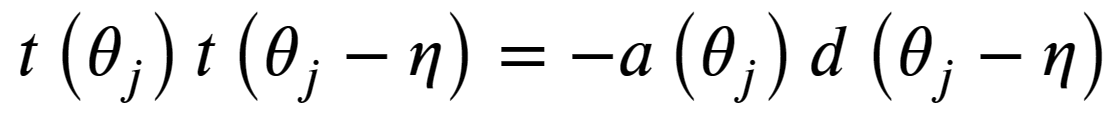 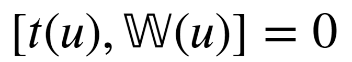 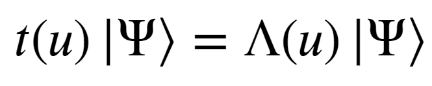 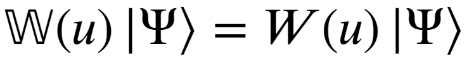 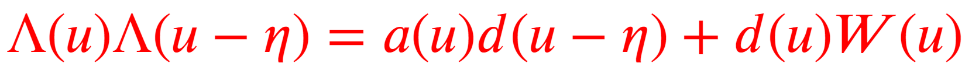 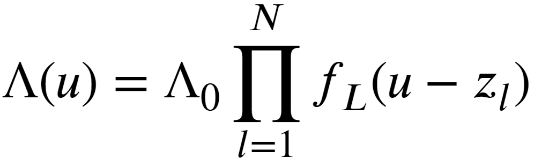 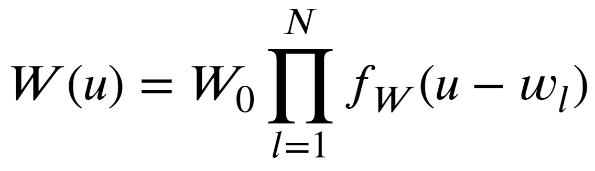 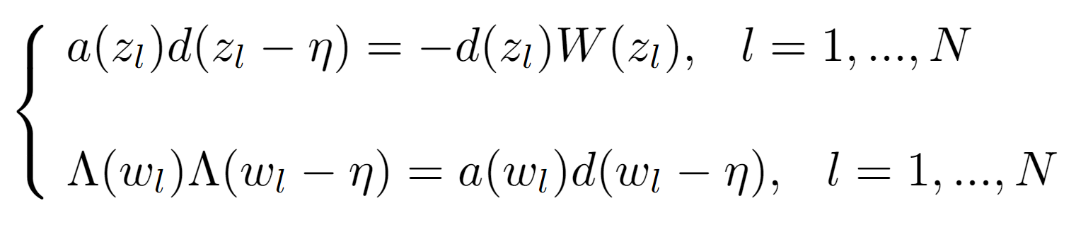 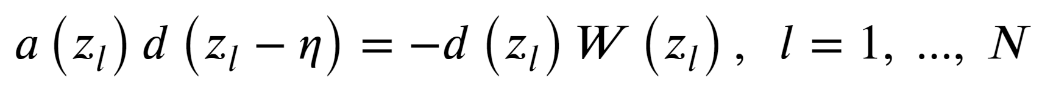 T-W BAEs:
Homogeneous BAEs give nice Bethe roots pattern!
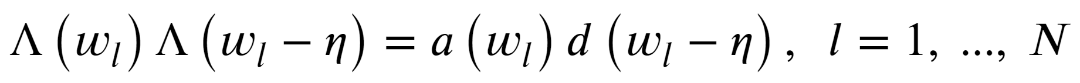 18
Ⅳ
Exact spectrum: ground state  and elementary excitations
A convenient method to compute physical quantities
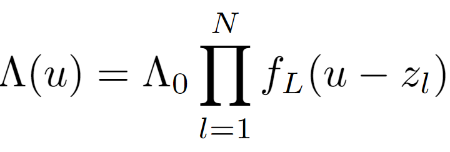 Substituting
into
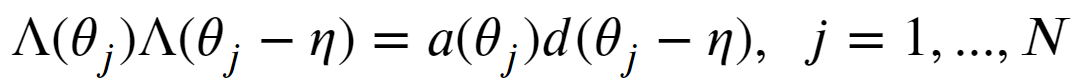 Step 1:
Step 2:
Auxiliary density of inhomogeneity
Step 3:
19
Ⅳ
Exact spectrum: ground state  and elementary excitations
Y. Qiao et al., Phys. Rev. B 102, 085115 (2020)
X. Le et al., JHEP 11, 044 (2021)
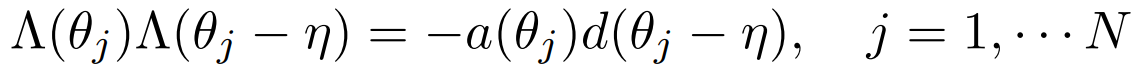 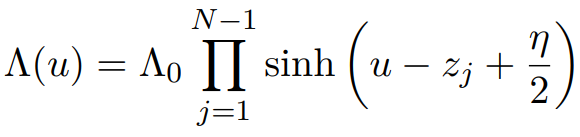 Parameterization:
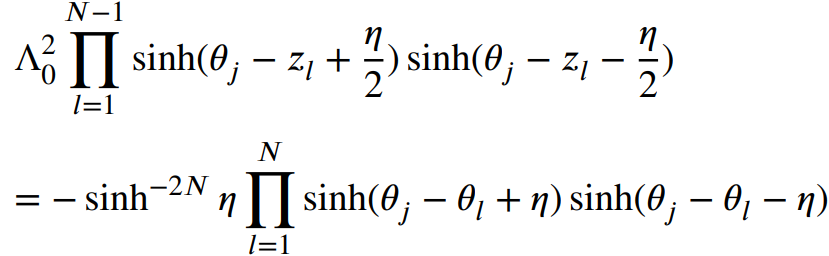 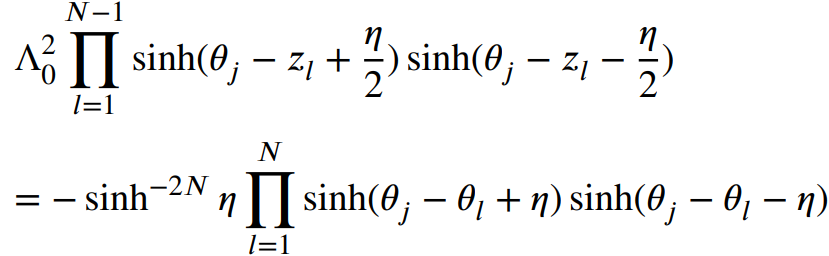 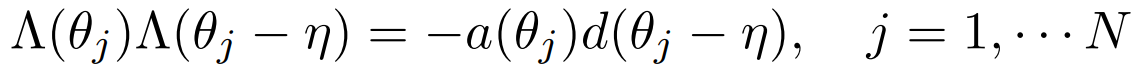 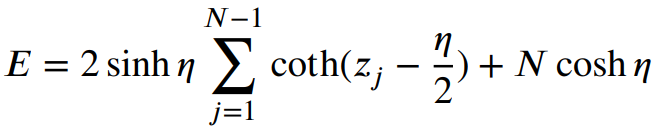 Eigenvalue
Calculating eigenvalues and elementary excitations requires determining the patterns of z roots!
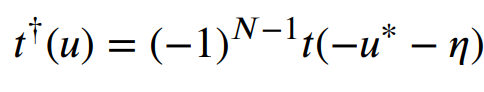 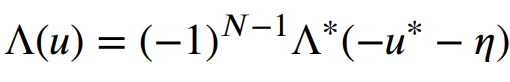 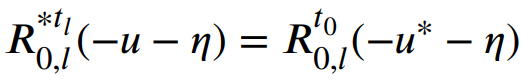 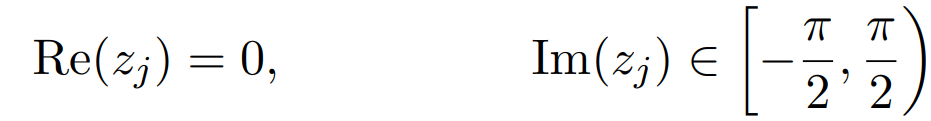 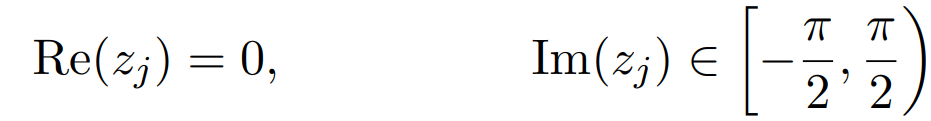 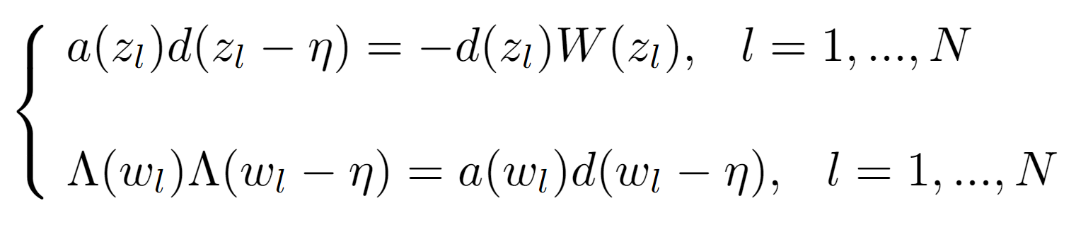 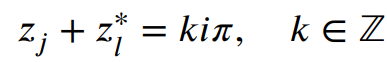 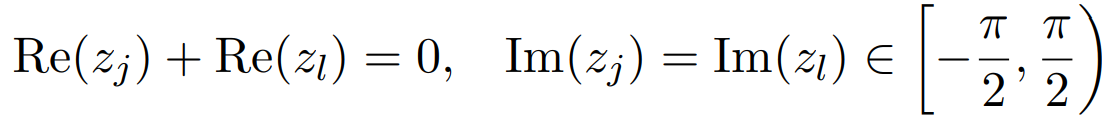 20
Ⅳ
Exact spectrum: ground state  and elementary excitations
The structure of Bethe roots
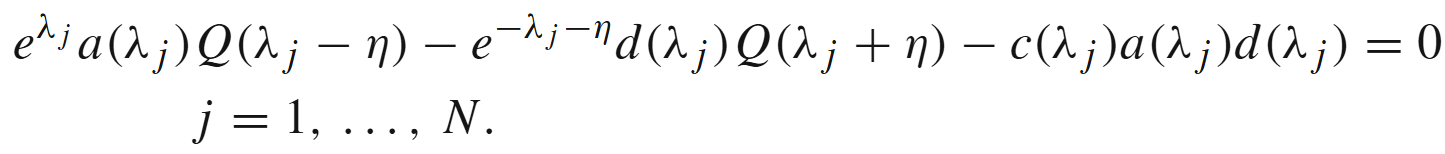 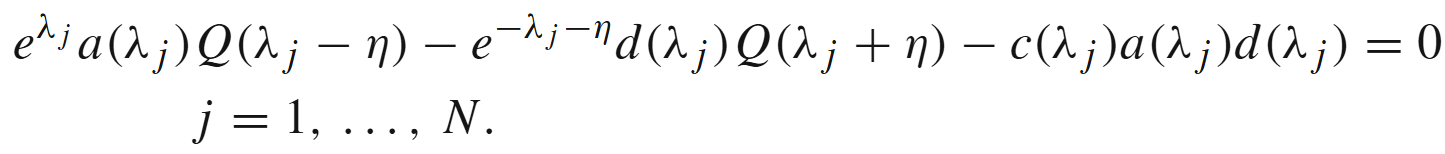 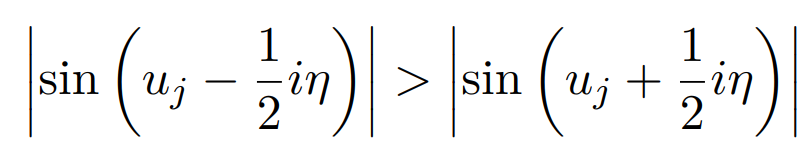 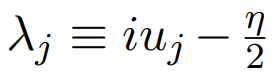 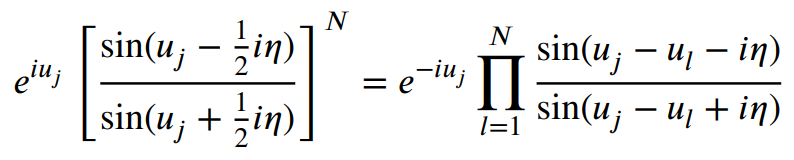 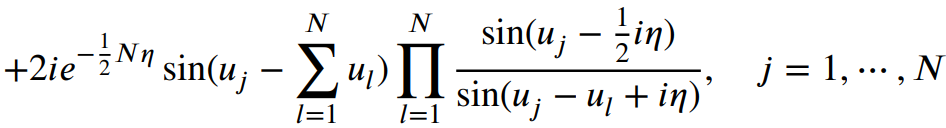 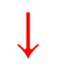 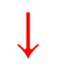 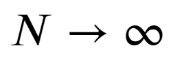 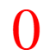 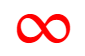 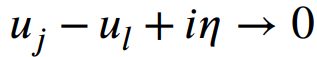 The Bethe roots form strings in the thermodynamic limit
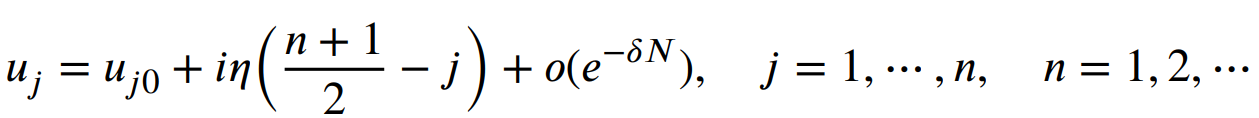 21
Ⅳ
Exact spectrum: ground state  and elementary excitations
The structure of z roots
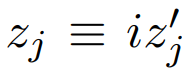 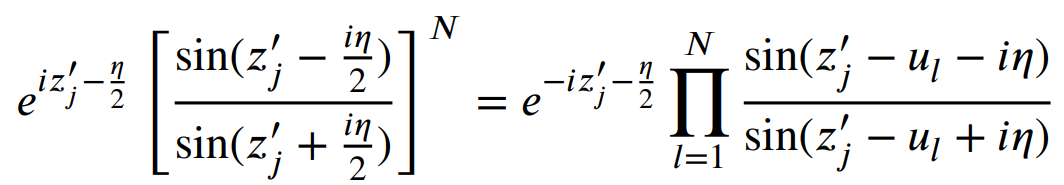 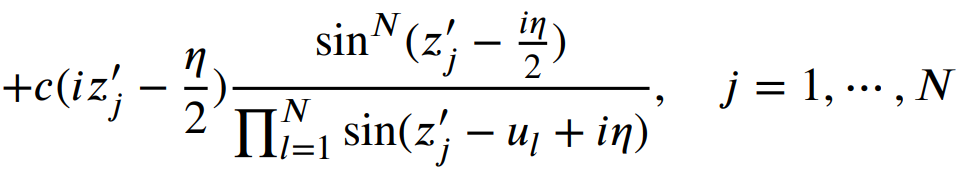 Similar analysis gives
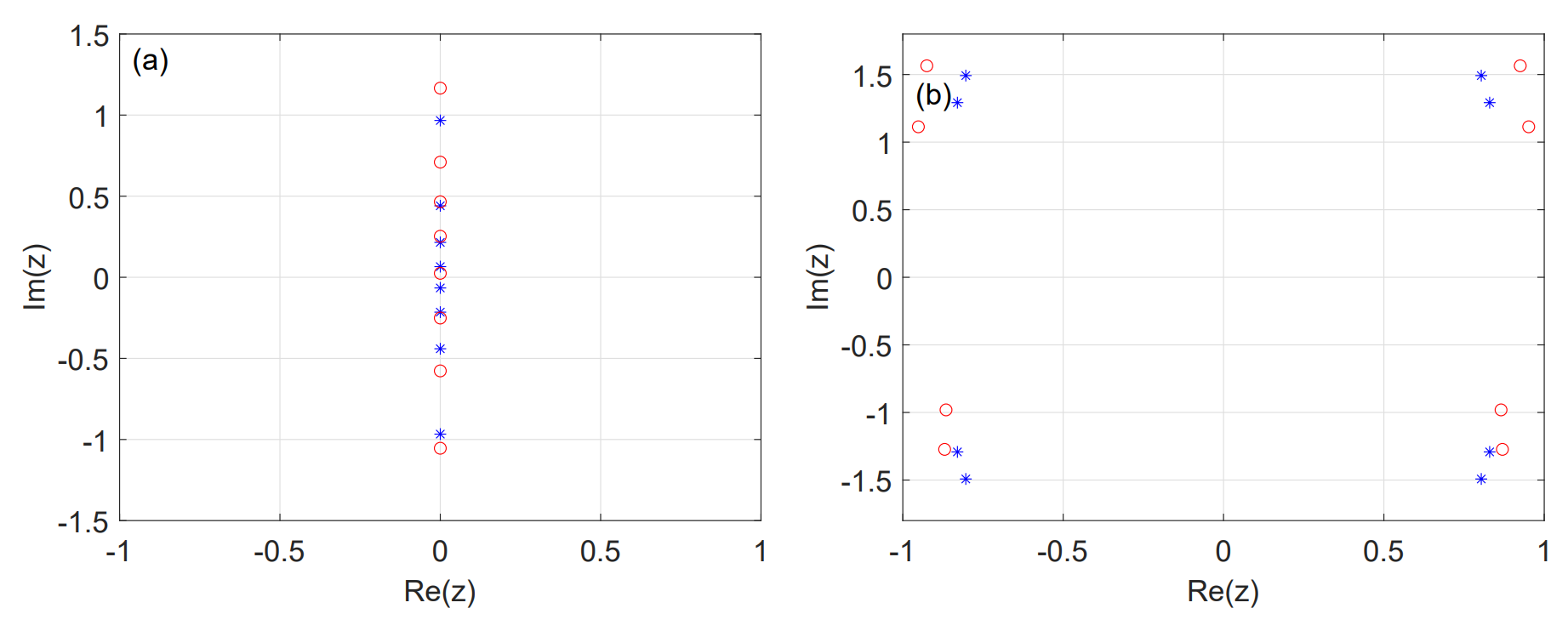 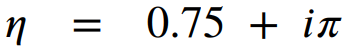 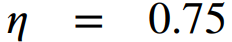 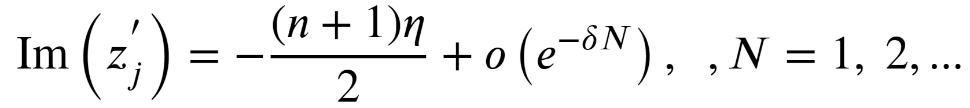 zero roots are symmetric about the real axis
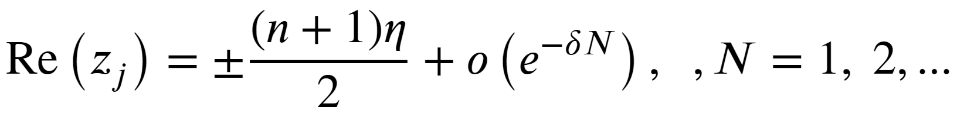 22
Ⅳ
Exact spectrum: ground state  and elementary excitations
:ground state energy
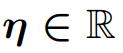 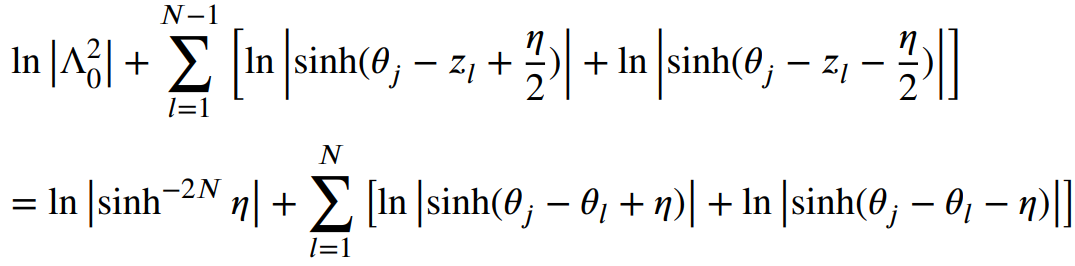 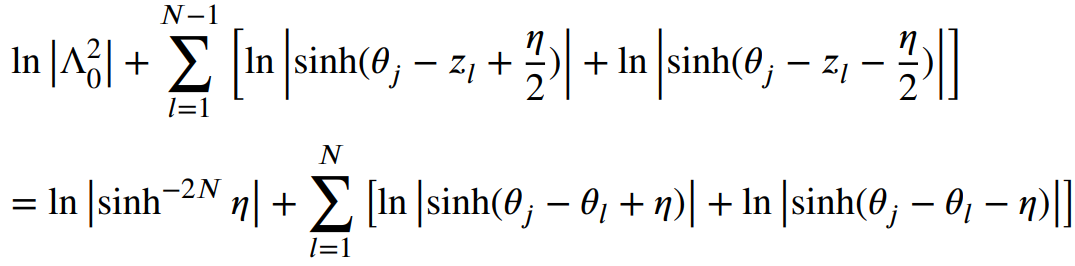 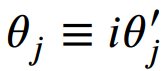 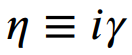 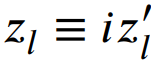 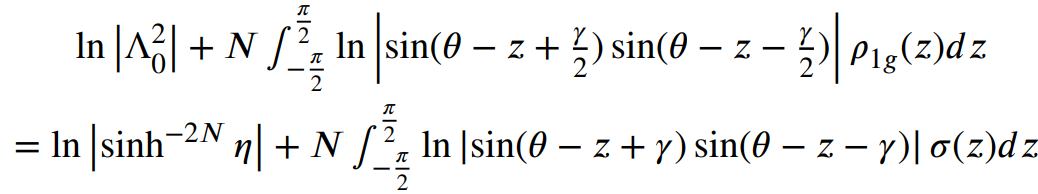 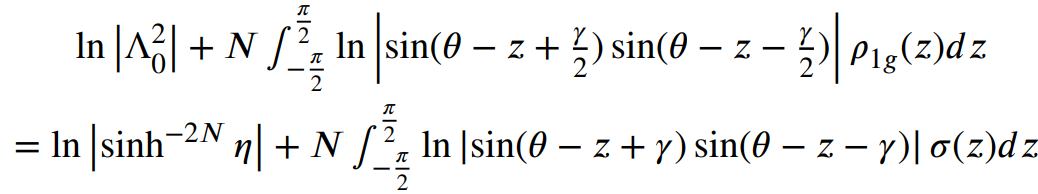 is the density of
is the density of
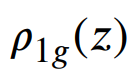 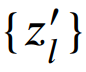 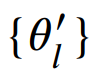 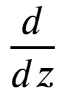 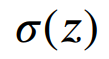 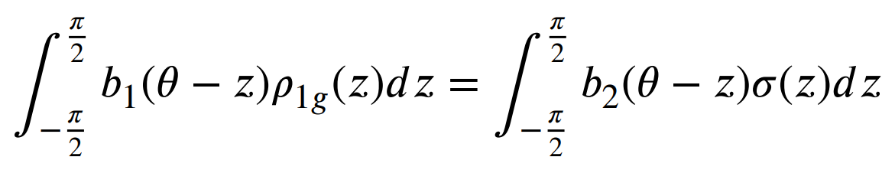 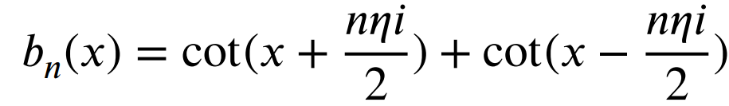 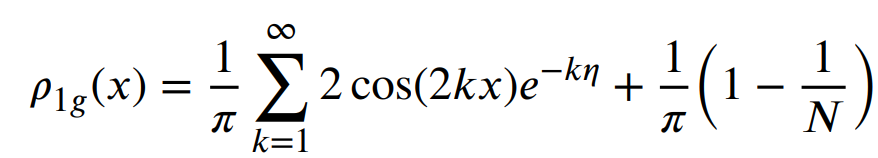 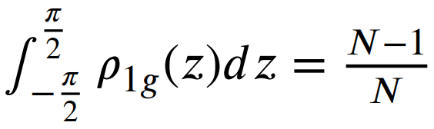 Using Fourier transformation and normalization
The energy at ground state
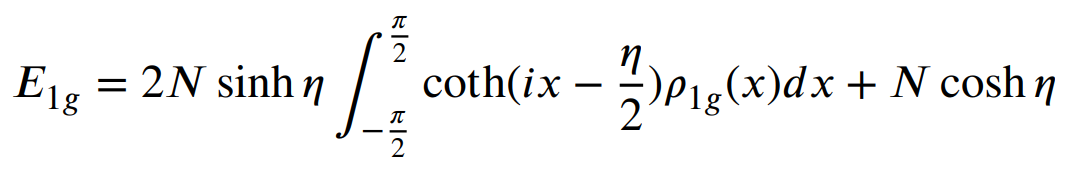 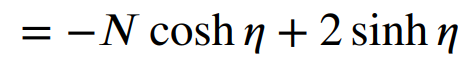 23
Ⅳ
Exact spectrum: ground state  and elementary excitations
:elementary excitations
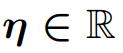 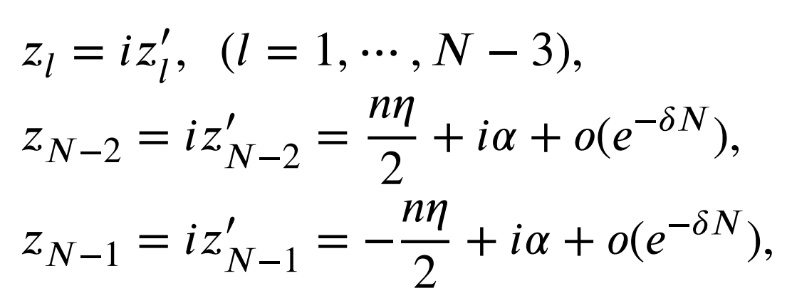 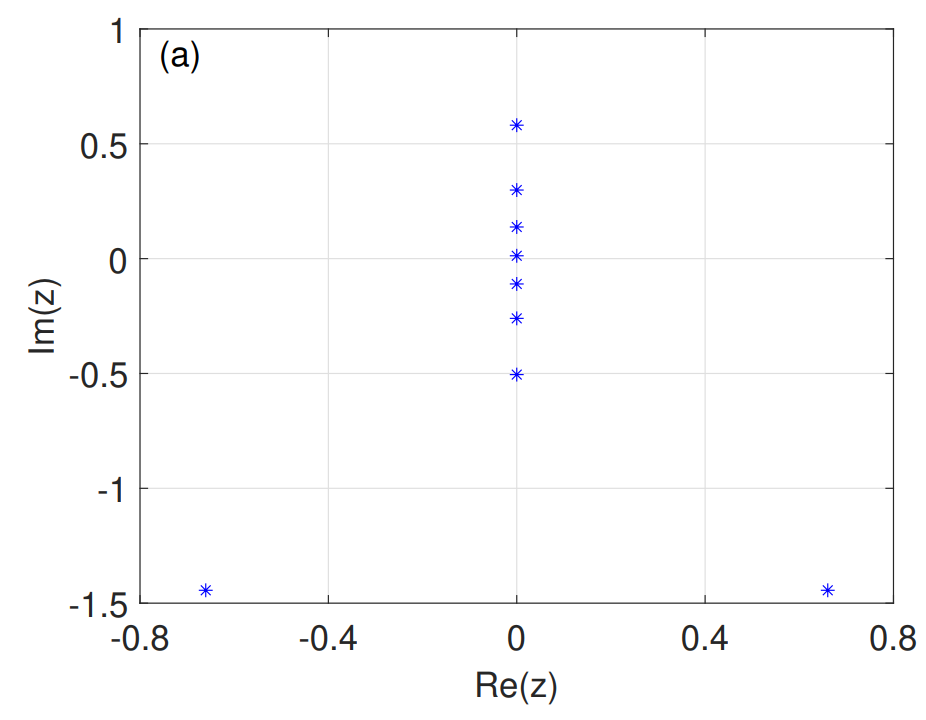 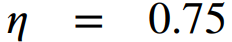 The energy at this excited state
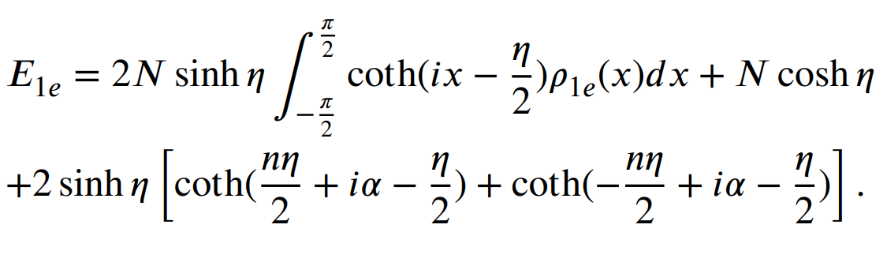 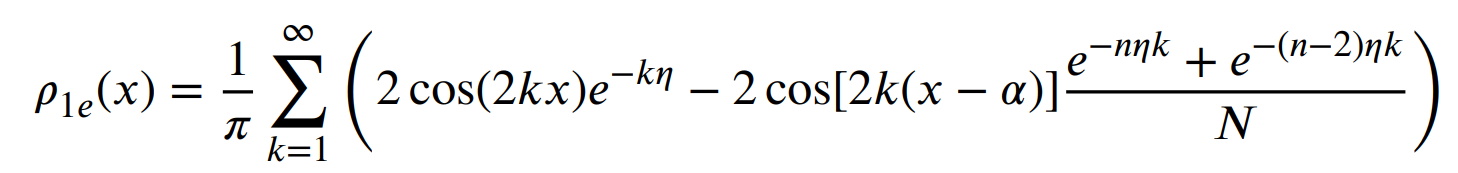 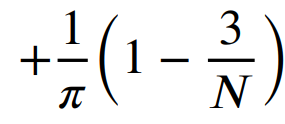 Elementary excitation energy
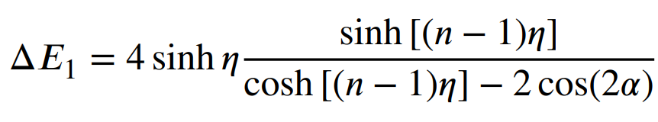 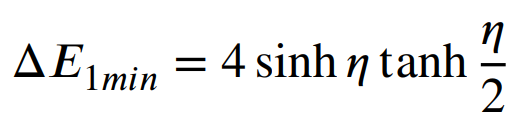 24
Ⅳ
Exact spectrum and excitation
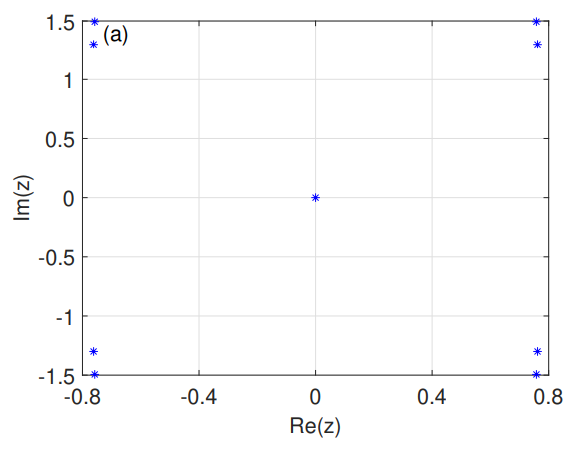 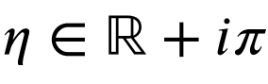 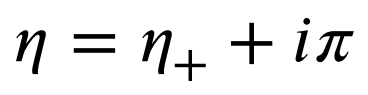 Root pattern
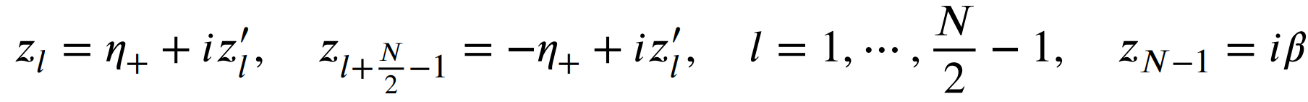 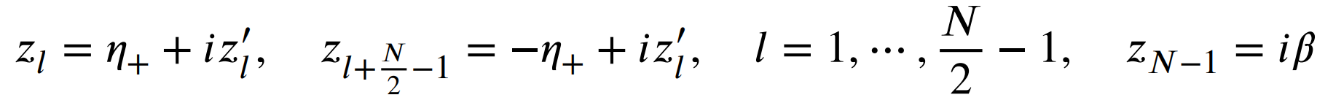 Energy
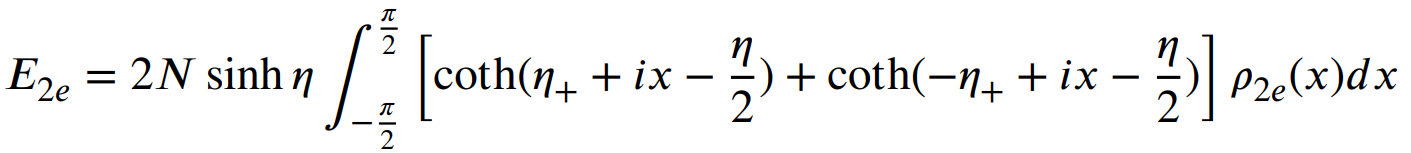 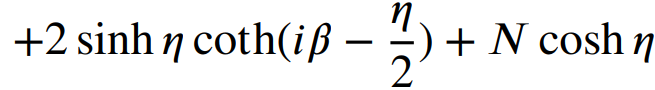 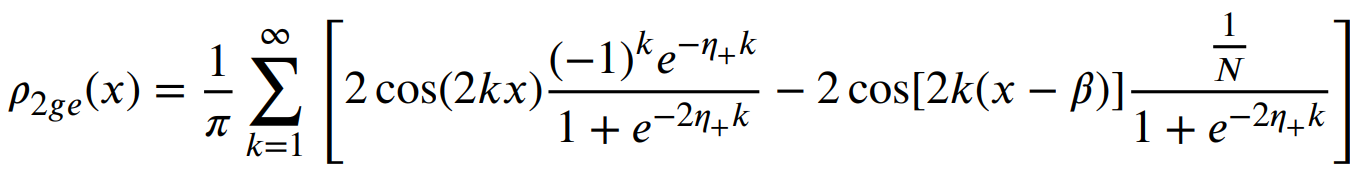 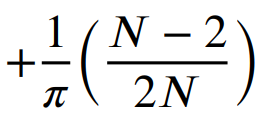 Excited state energy
Ground state energy
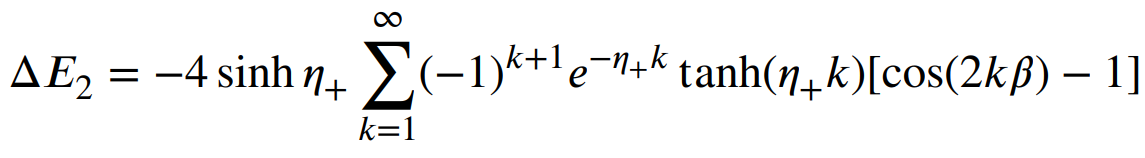 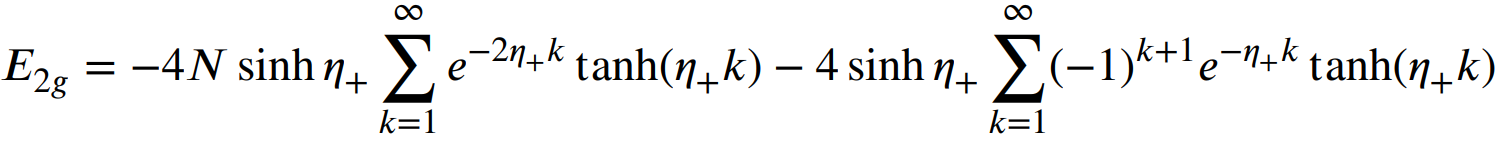 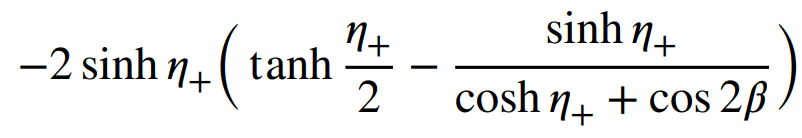 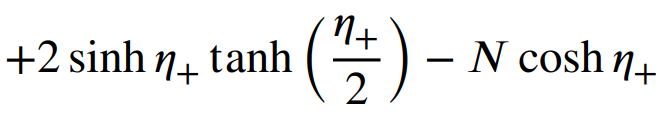 25
Ⅳ
Exact spectrum: ground state  and elementary excitations
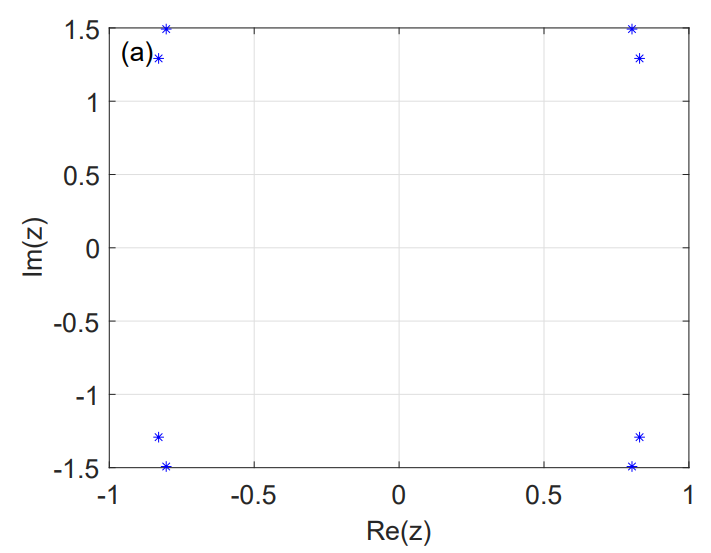 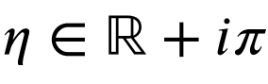 Ground state Bethe root pattern
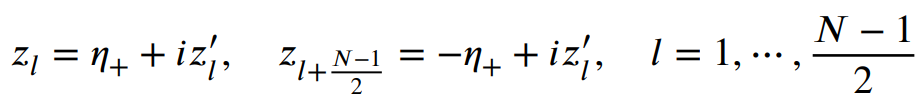 Ground state energy
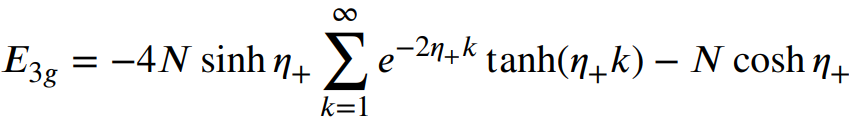 Root pattern
Ground state
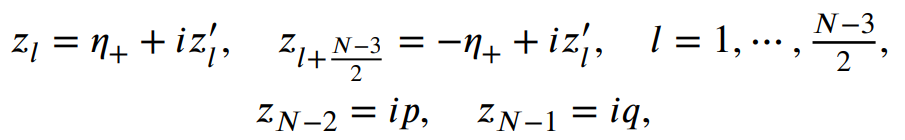 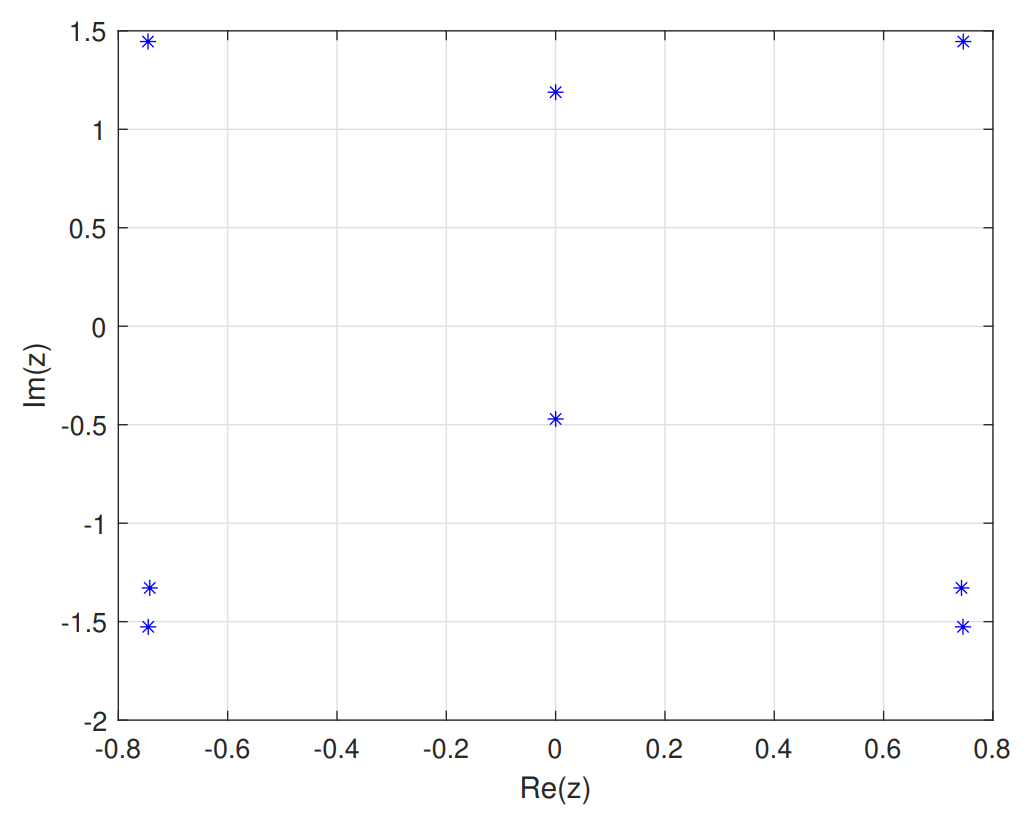 Excited state energy
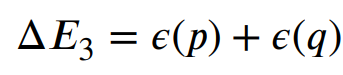 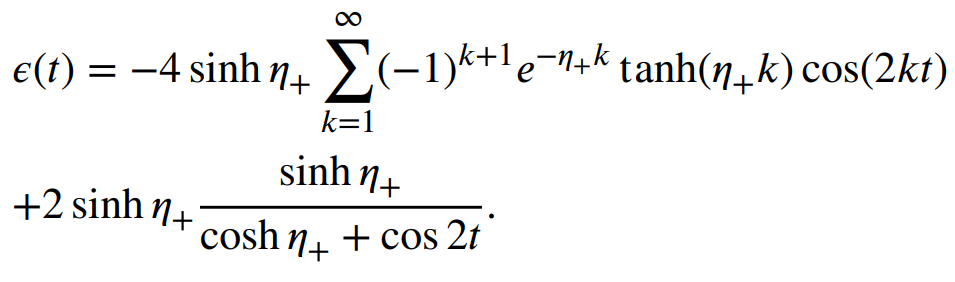 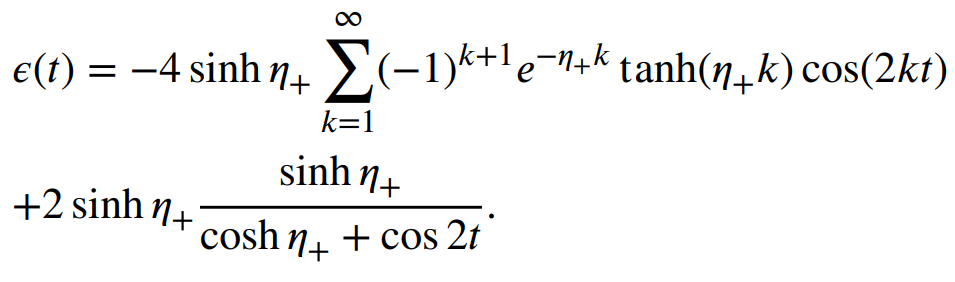 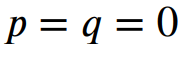 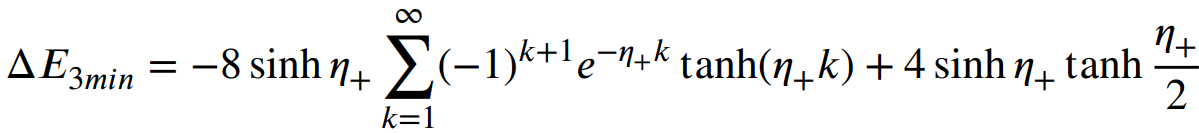 A low-lying excited state
26
Ⅳ
Exact spectrum: ground state  and elementary excitations
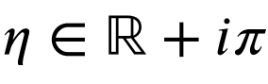 Topological momentum operator
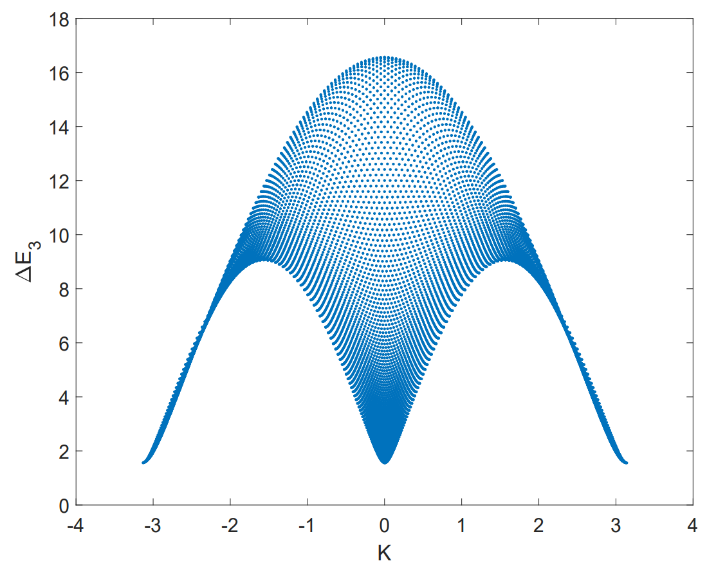 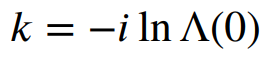 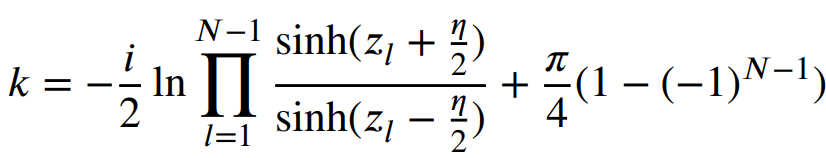 In the thermodynamic limit
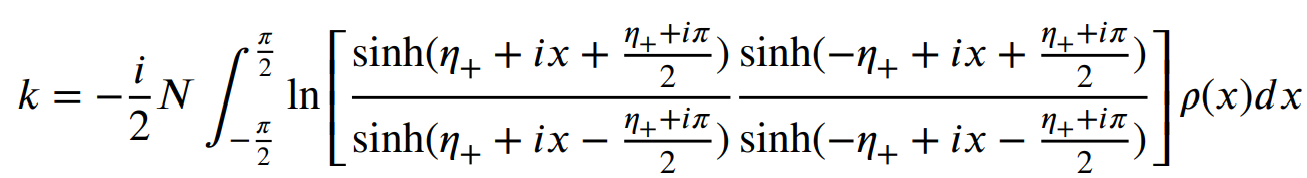 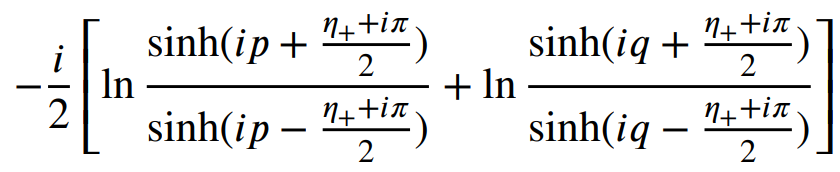 The total topological momentum
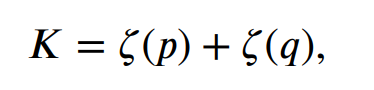 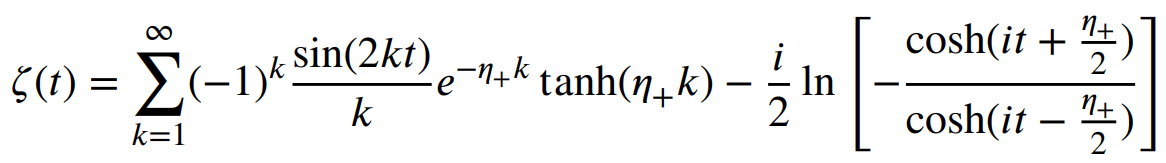 27
Topological integrable boundary
1
2
3
4
Ⅴ
Exact solution of topological spin chain
Eigenstate construction
Exact spectrum and excitation
Summary
Ⅴ
Summary
29
Collaborators :
J. Cao,  W.L. Yang,  K. Shi,  G. Li,  X. Zhang,  Y. Qiao,  Y.Y. Li ,  S. Cui,  P. Sun
Thank you